1
Search for the K-pp bound state via the in-flight 3He(K-,n) reaction
MESON2014

Yuta Sada  for the E15 collaboration
RCNP, Osaka Univ & RIKEN
2
Contents
Kaonic nuclei
J-PARC E15 experiment
Setup
Preliminary result
Exclusive 3He(K-,Lp)n events
Summary
Kaonic nuclei
3
3
Bound state of anti-kaon and nuclei with strong interaction
KbarN is attractive in isospin=0
Low energy KN scattering experiments
Kaonic hydrogen X-ray measurements
Existence of L(1405) 27MeV below K-p threshold 
=> Kaonic nuclei (K-pp)  exists or not??
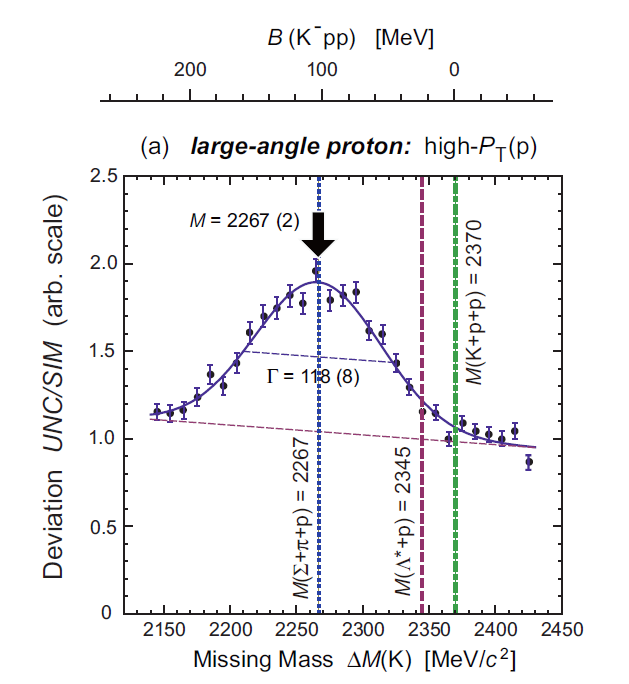 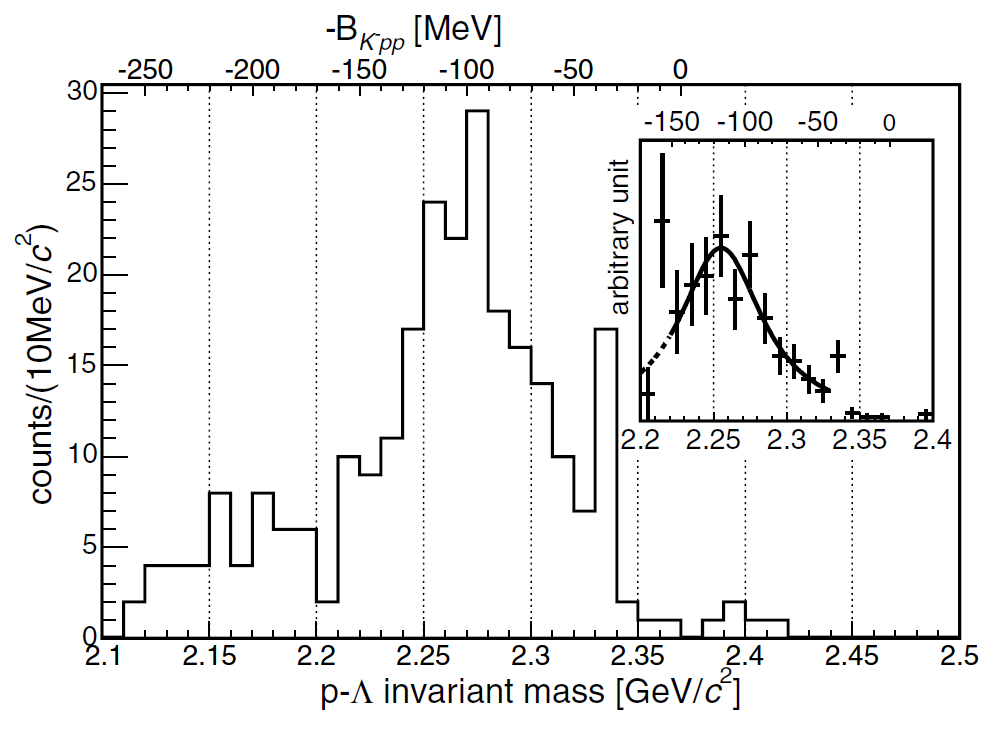 DISTO
FINUDA
B = 115±6±4 MeV
G = 67±14±3 MeV
B = 105±2±5 MeV
G = 118±8±10MeV
6Li, 7Li, 12C target, stop K− reaction
Lp　invariant mass
p+p →X +K+, X →L  + p  reaction
missing-mass &　invariant mass
These bumps are really K-pp? 
⇒We need  more results on various reactions  about K-pp!!
4
Theoretical calc.  of 
KbarNN(K-pp)
There are large difference in theoretical models.
Energy dependent models suggest shallow bound??
Neutron
Kpp
cluster
Formation
5
Decay
5
Mode to decay charged particles
p
L
p-
p
J-PARC E15 experiment
in-flight 3He(K-, n) reaction  & its exclusive measurement 
=> Search for K-pp bound states both via  formation & Decay
3He
K-
1.0GeV/c
Missing mass
Spectroscopyvia neutron
We are able to detect all particles from formation & decay of K-pp!!
Invariant mass reconstruction
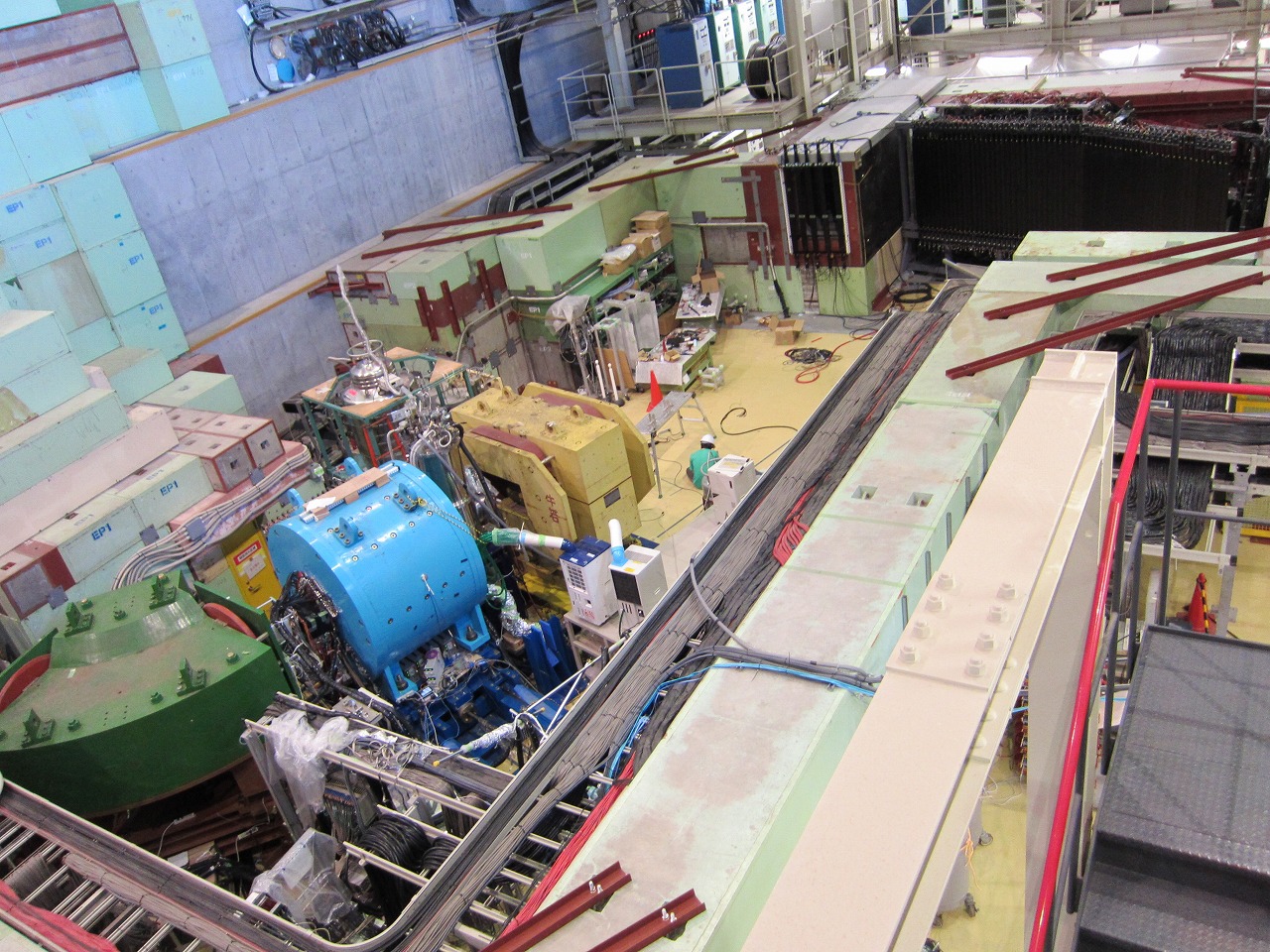 J-PARC K1.8BR beam line[Jun. 2012]
6
beam dump
n
beam sweeping
magnet
p
K-
neutron counter &
TOFstop/proton counter
CDS
3He-target
3He(K-,N) reaction
K-
beam line
spectrometer
7
7
Cylindrical Detector System
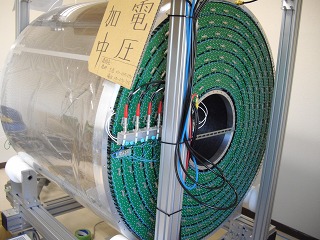 CDC
To detect the decay particles from 3HeTarget
Momentum reconstruction
Particle identification
Cell　Drift length~9mm
Layer　15 layers 
Read out : 1816 ch
Gas : Ar-C2H6 (50:50)
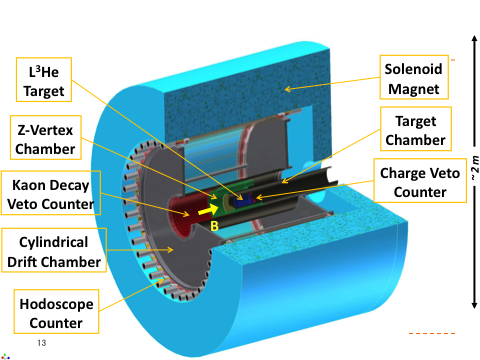 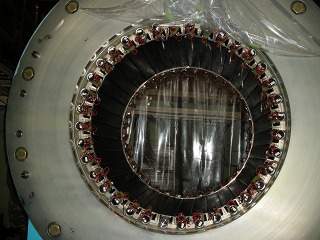 Hodoscope 
And Solenoid
Size : 99 x 30 x 700 mm3                                      (W x T x L)
Configuration : 36 modules
PMT : fine-mesh type (H8409)
CDC (15 layers, 1816ch) + CDH (36 seg) + 0.7T
solid angle: 60% of 4p
Mass resolution (Kpp) ~10MeV/c2
8
PID & Tracking efficiency
p/K/p/d are clearly separated
Tracking eff
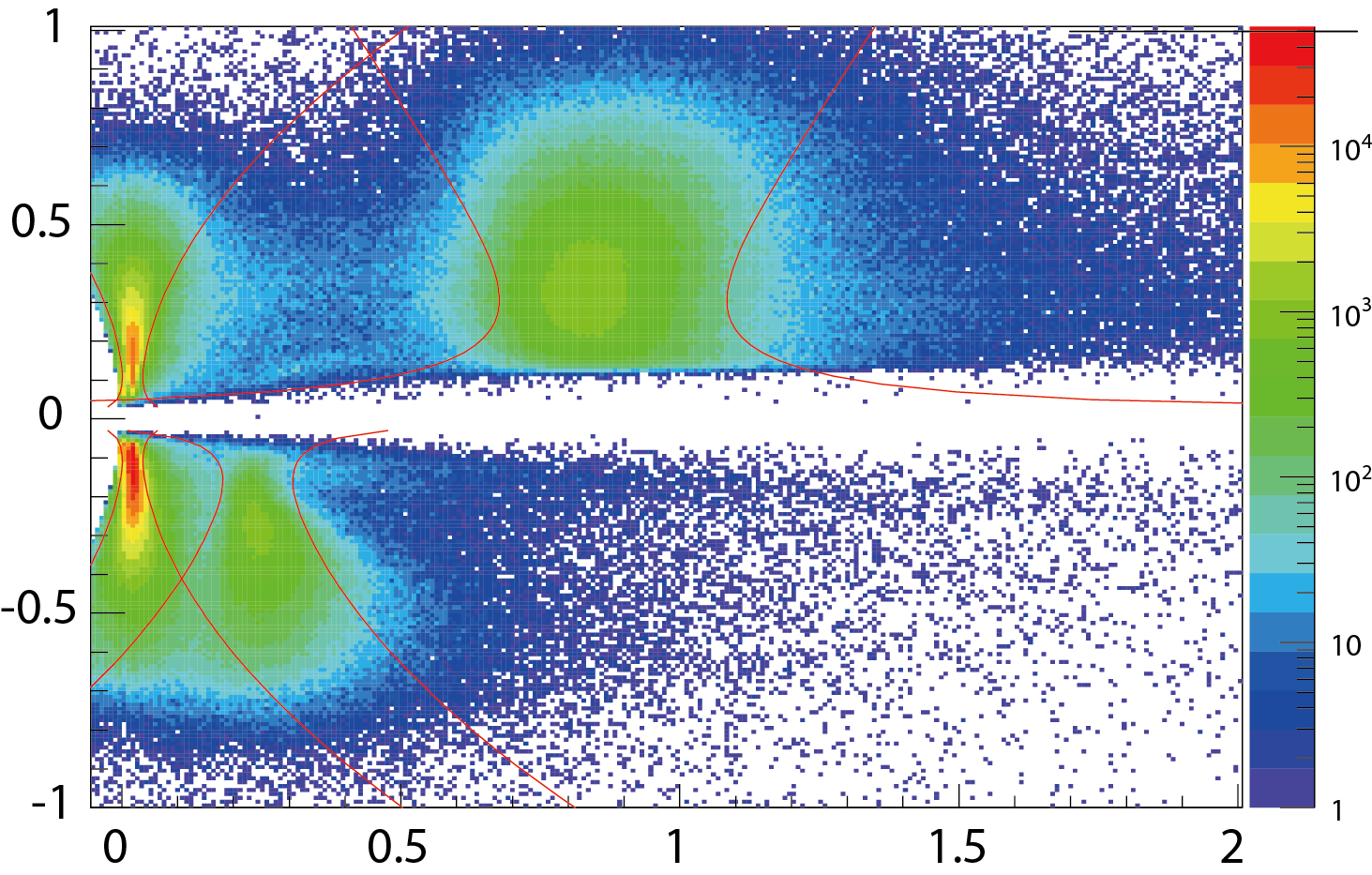 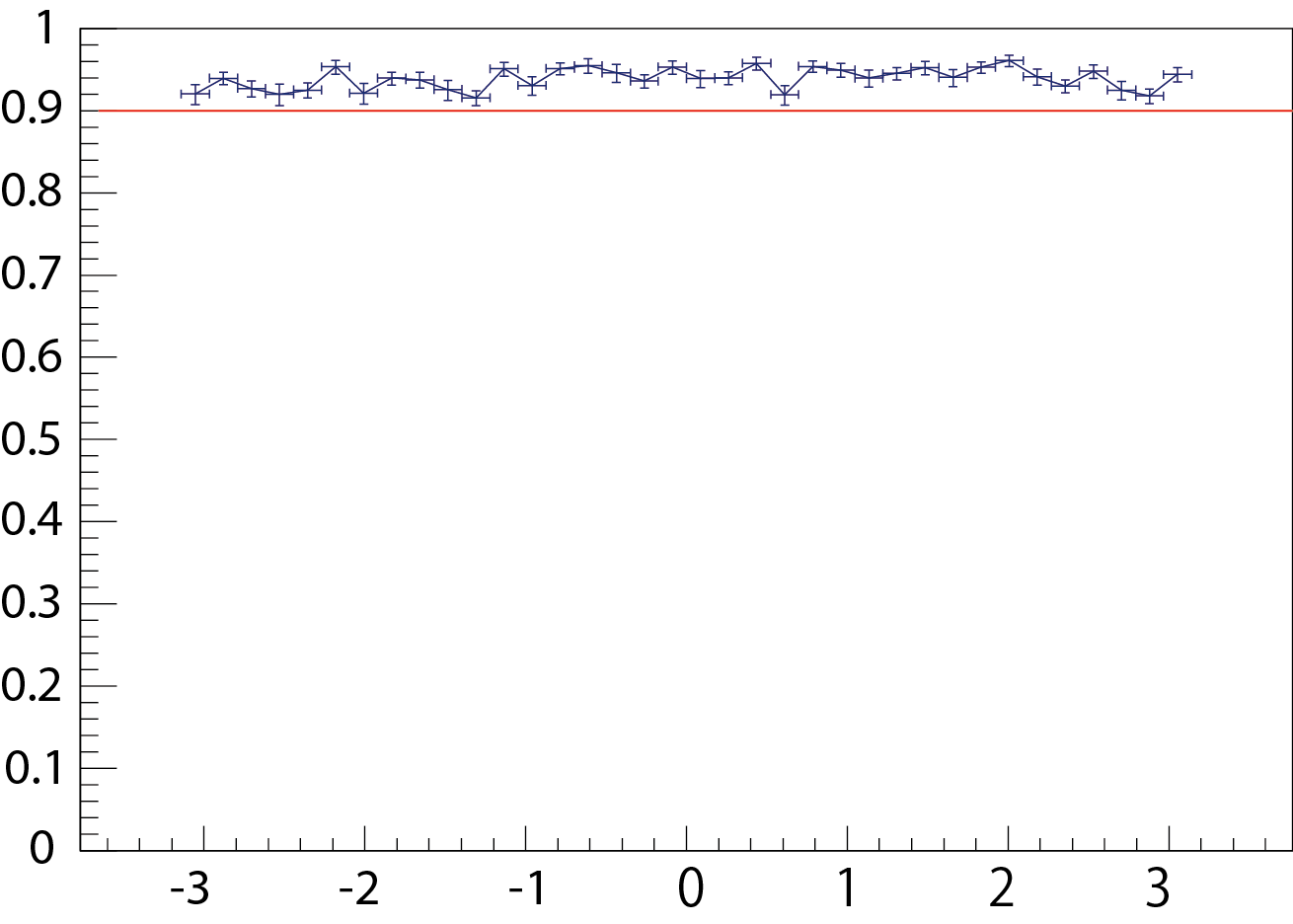 P
p
Momentum[GeV/c]
Tracking eff.]
K
Mass^2 [(GeV/c2)^2]
Phi angle[rad]
P
K
p
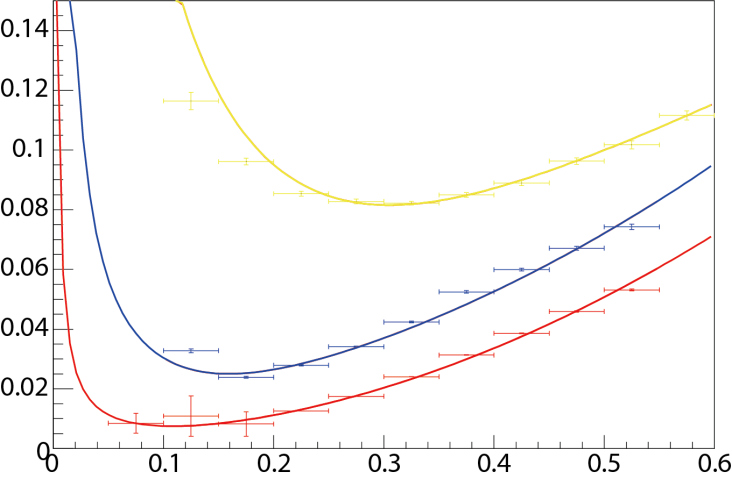 Total eff =94.0%
There is no geometrical asymmetry!
s of Mass^2 [(GeV/c2)^2]
Momentum[GeV/c]
9
3He(K-,Lp)n reaction
[1] D. Gotta, etal., Phys. Rev. C  51. 2 (1995)
[2] P. Weber  etal., Nucl. Phys A501 (1989) 765-800
[3] G. Backenstoss etal., Phys. Rev. Lett 55. 25(1985)
There are two purposes 　1. K-pp search : K-+3He ⇒n+K-pp→Lp  　 2. Study of multi-Nucleon absorption@3He target   =>Measurement  of In-flight K- multi-nucleon    absorption is NEW!!
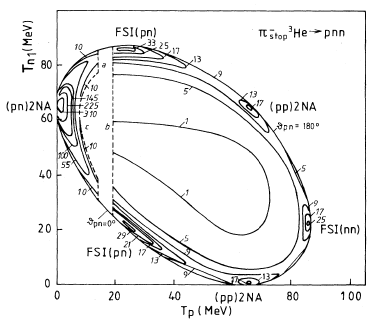 p- stopped [1]
2nucleon absorption 
   &FSI (50%/p stopped) are  clearly  seen
3nucleon absorption <3% /p stopped
p- in-flight [2],[3]
2nucleon absorption 0.85 ± 0.17mb (266 MeV/c)
3nucleon absorption 3.7 ± 0.6 mb(220 MeV/c)
2NA/3NA ~25%
10
Exclusive 3He(K-,Lp)n events
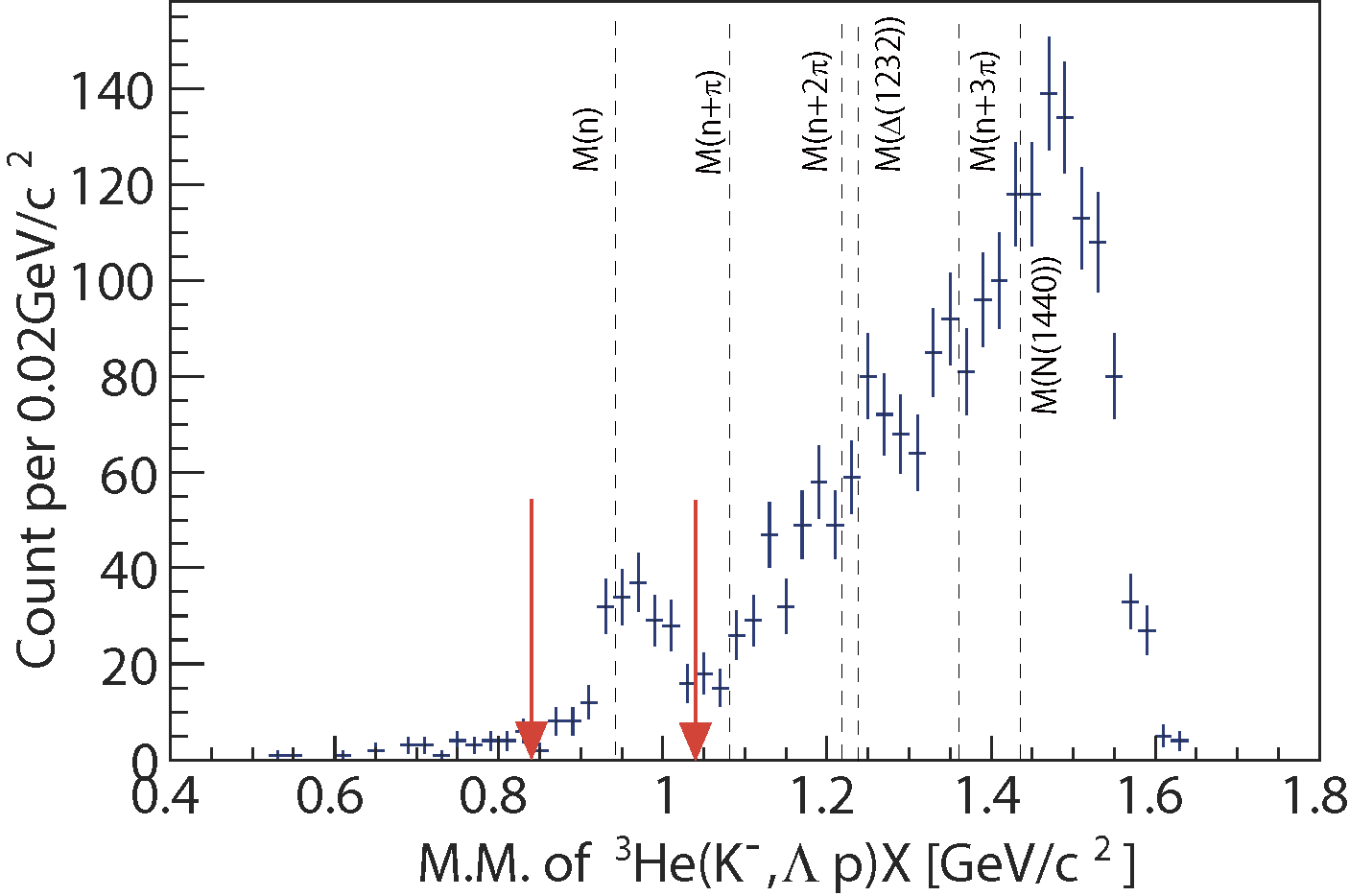 CDS
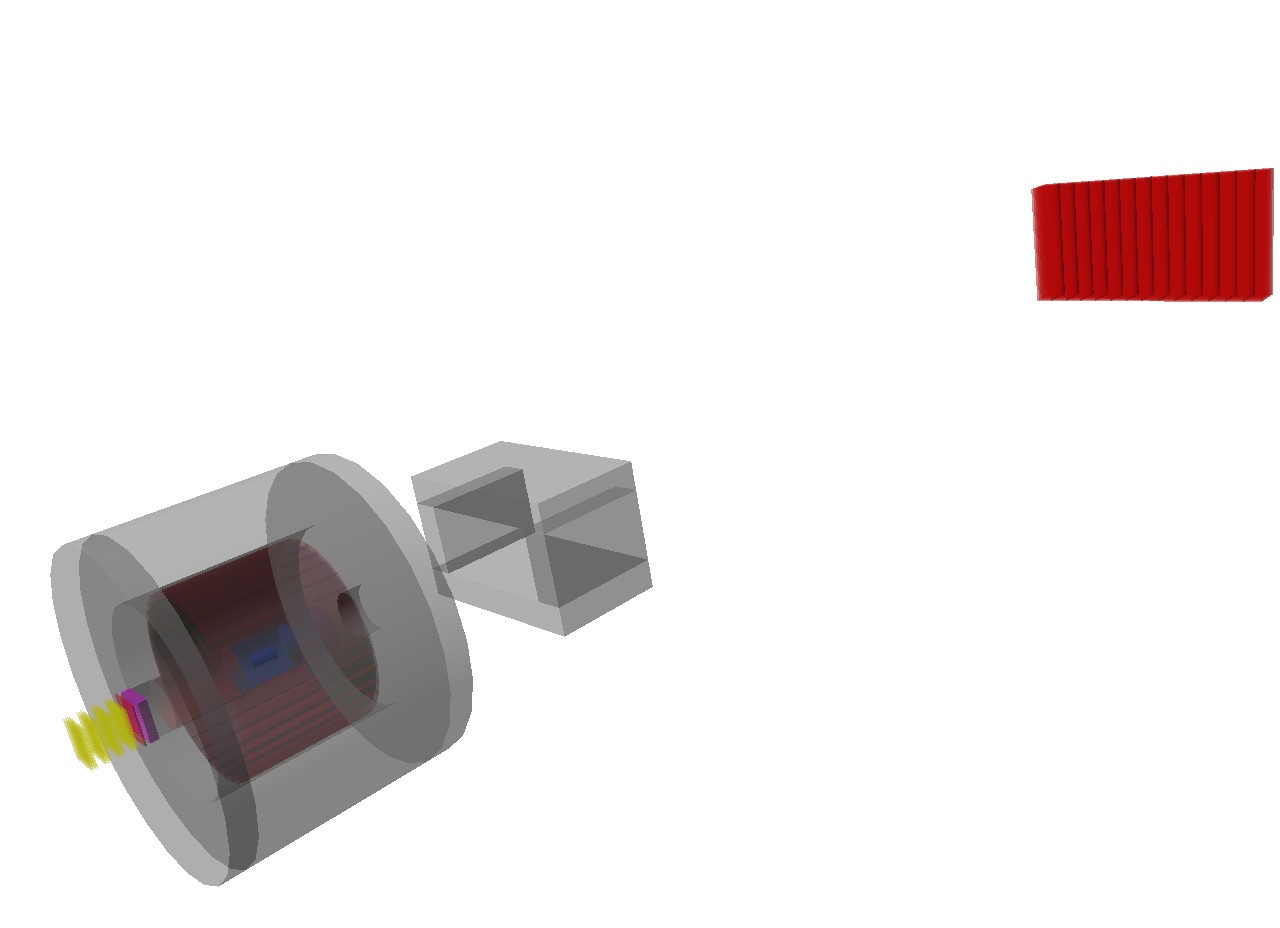 p
missing n
Preliminary
n
L
p-
p
1GeV/c
K- beam
K-3HeL(S0)pn events can be identified exclusively
# of L(S0)pn events: ~190
S0pn contamination: ~20%
11
3He(K-,Lp)n: Dalitz plot
To check Lpn events phase space distribution
To plot in this figure, kinematics is fixed.
Checking  3 nucleon absorption or 2 nucleon absorption
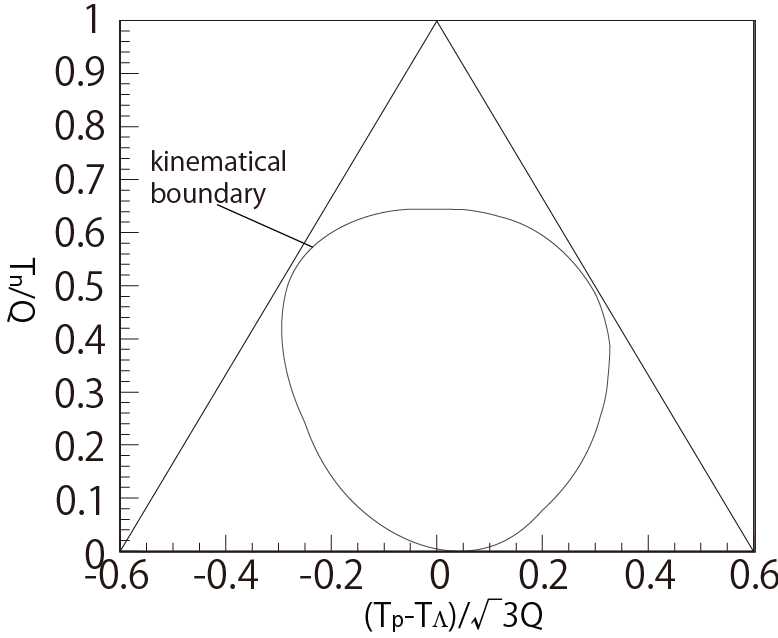 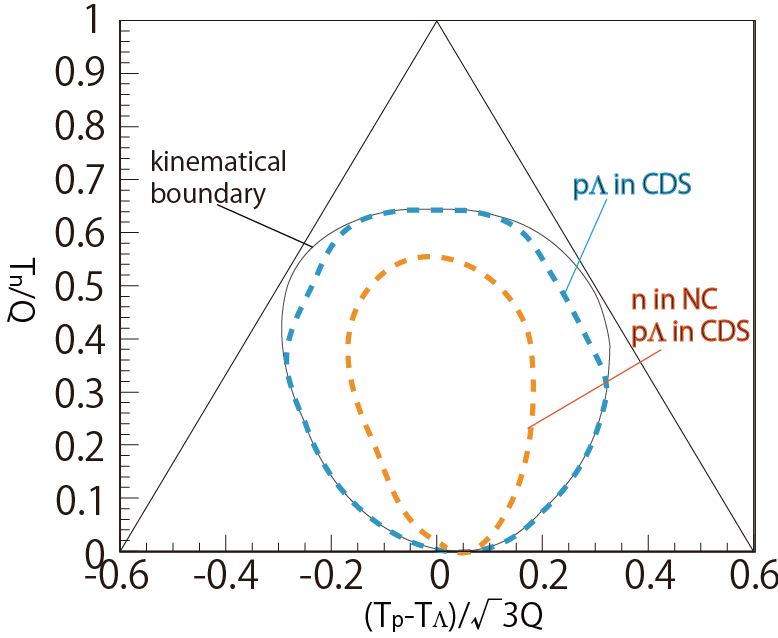 If  events are distributed uniformly 
	=> 3NA is dominant
T proton
T L
T neutron
12
3He(K-,Lp)n: Dalitz plot
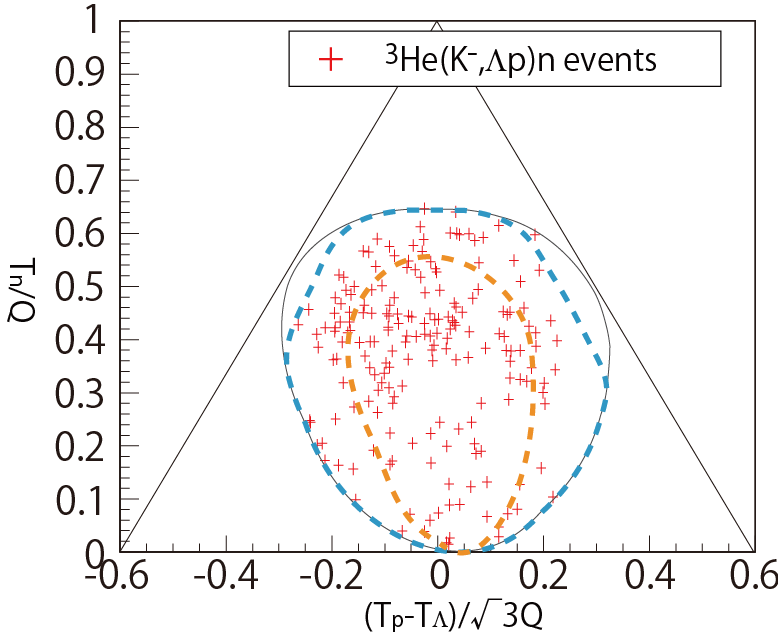 2NA: 
e.g. K-3HeLpns
Preliminary
2NA+2step: 
e.g. K-3HeS0pns,
	   S0nsLn
2NA+2step: 
e.g. K-3HeS0nps,
	   S0psLp
K-pp form.: 
K-3He(K-pp)n,
	K-ppLp
Events are scattered widely in the phase-space of K-+3He->L+p+n
=>3NA is dominant!!
[Speaker Notes: Proton specも]
13
3He(K-,Lp)n: Invariant Mass
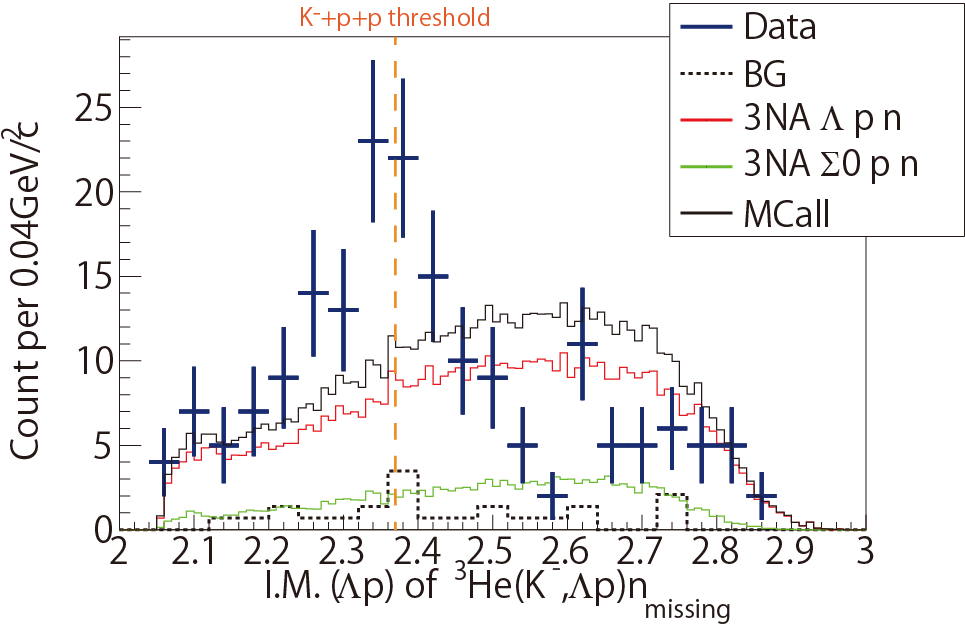 ~190 events
IM(Lp)
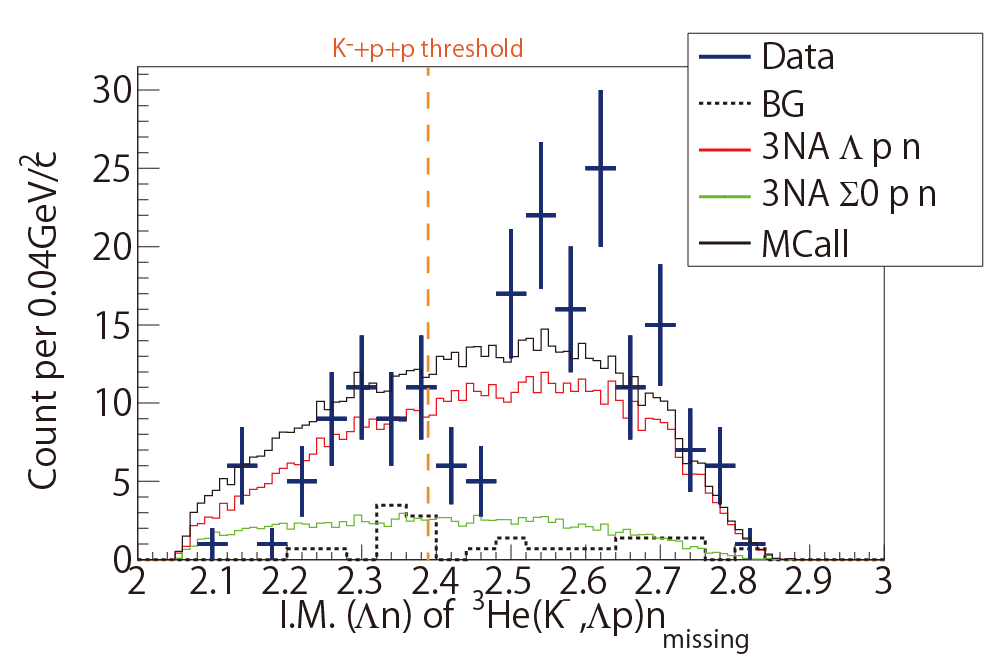 Preliminary
IM(Ln)
Preliminary
total CS : ~200 mb
when phase-space distributions are assumed
Excess around the threshold?
(~ 0.1% of total cross section of K-3He)
3He(K-,Lp)n: Comparison with Phase-Space
14
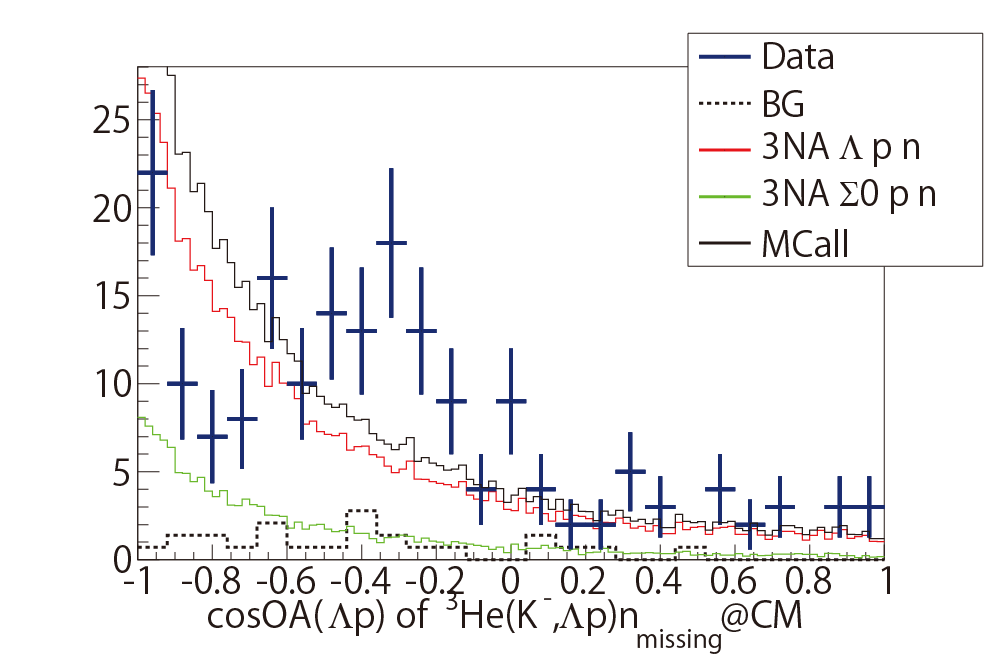 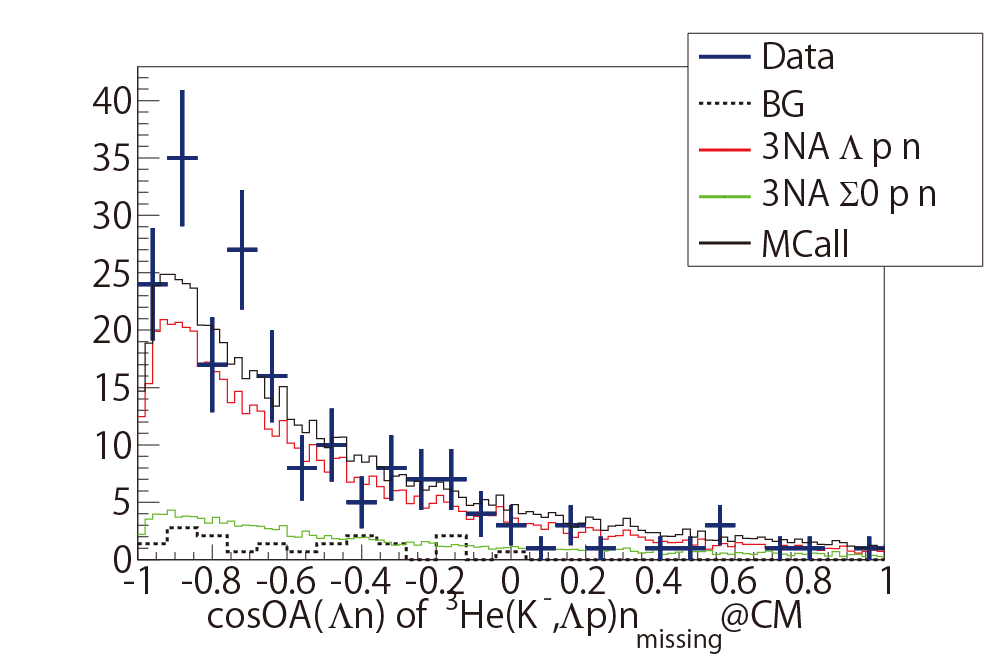 cos(Lp)
cos(Ln)
Preliminary
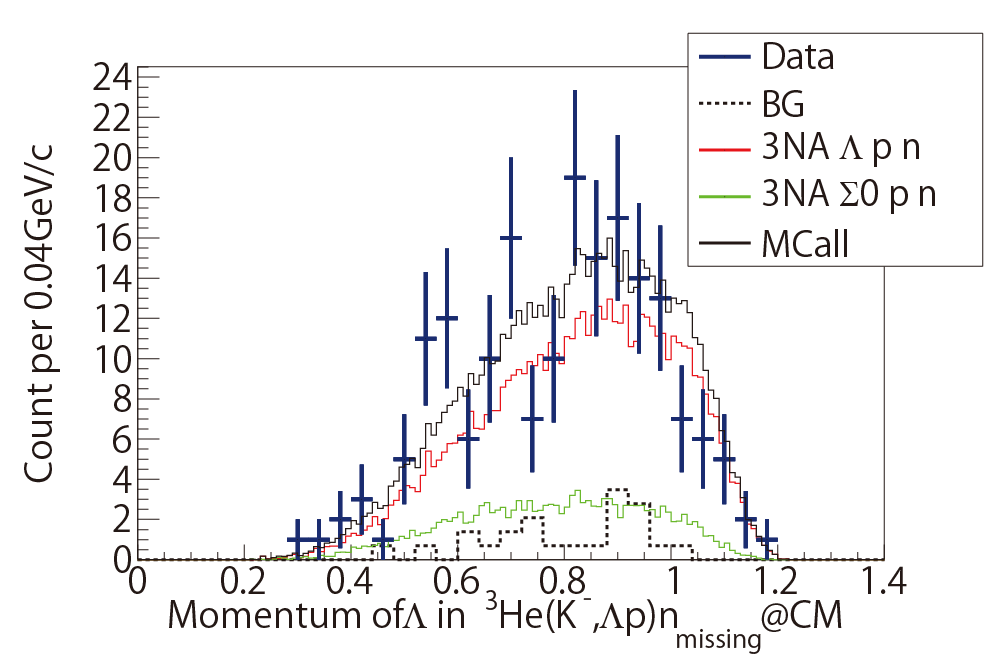 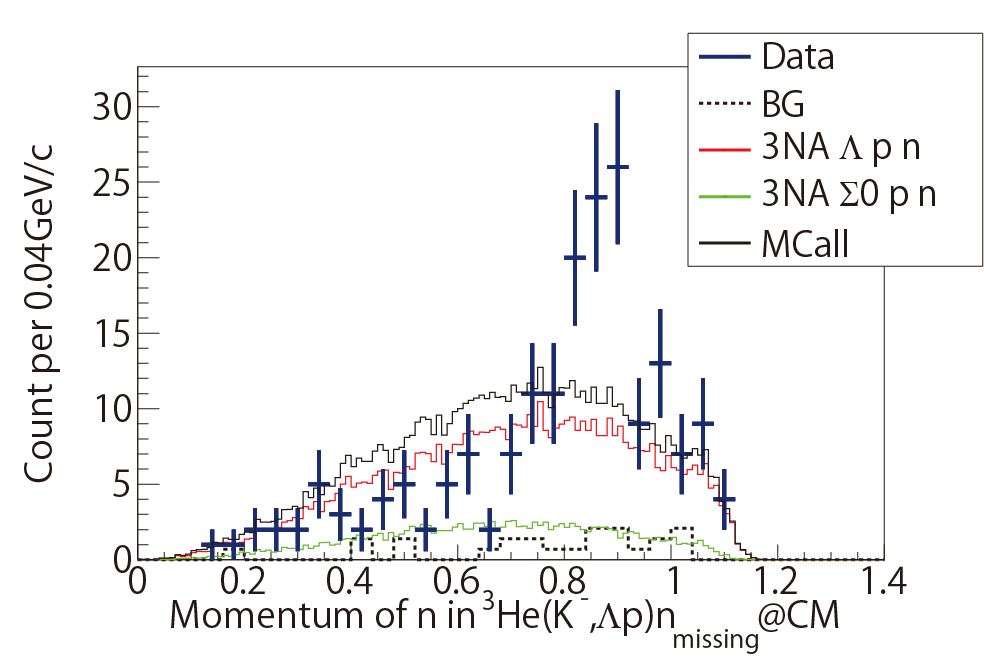 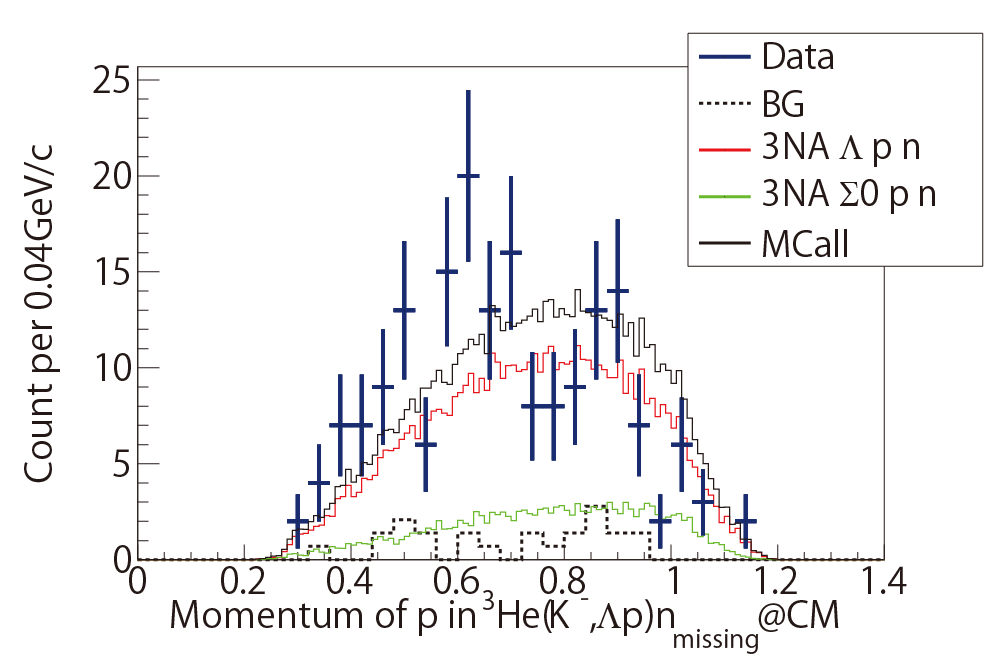 pp
pn
pL
data cannot be reproduced only  by  the  phase-space?
15
Summary
J-PARC E15 experiment 
We have performed the 1st physics experiment 
   (we accumulated 5.1 x 109 Kaons on 3He target )
All detectors performance have been archived as designed value
Preliminary results
Exclusive 3He(K-,Lp)n events
First measurement of in-flight K- multi-nucleon absorption !!
Our data suggest that  3NA processes are  dominant in 3He(K-,Lp)n reaction. 
Total CS of 3He(K-,Lp)n event (3NA) is estimated to be 
~200mb.     i.e. 0.1% of total CS of K-3He interaction
If we assume all events mainly come from 3NA processes, there is an excess around K+p+p threshold.
16
Thank you for your attention
J-PARC E15 collaboration
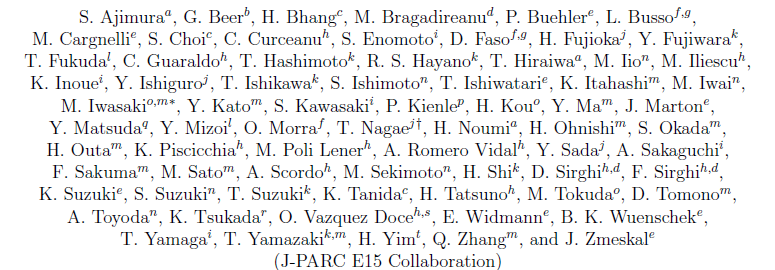 17
18
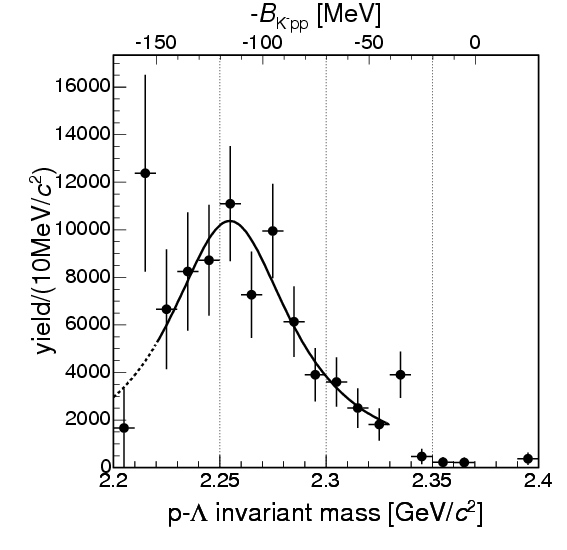 Experimental situation
FINUDA
B.E. = 115MeV
G     = 67MeV
FINUDA experiment @DAFNE   =>positive?
Stopped K- @Light nuclei ->Lp invariant mass
DISTO experiment @SATARNE  =>positive?
p + p  (L + p) + K+ @ 2.85GeV

HADES experiment @GSI  =>negative?
p + p  (L + p) + K+ @ 3.5GeV

And 
LEPS experiment =>negative?
photon -induced reaction
J-PARC E27 experiment =>positive?
d(p+, K+) @1.7GeV/c 
Situation is not clear.
We need more studies of KbarNN in various reaction channels!!
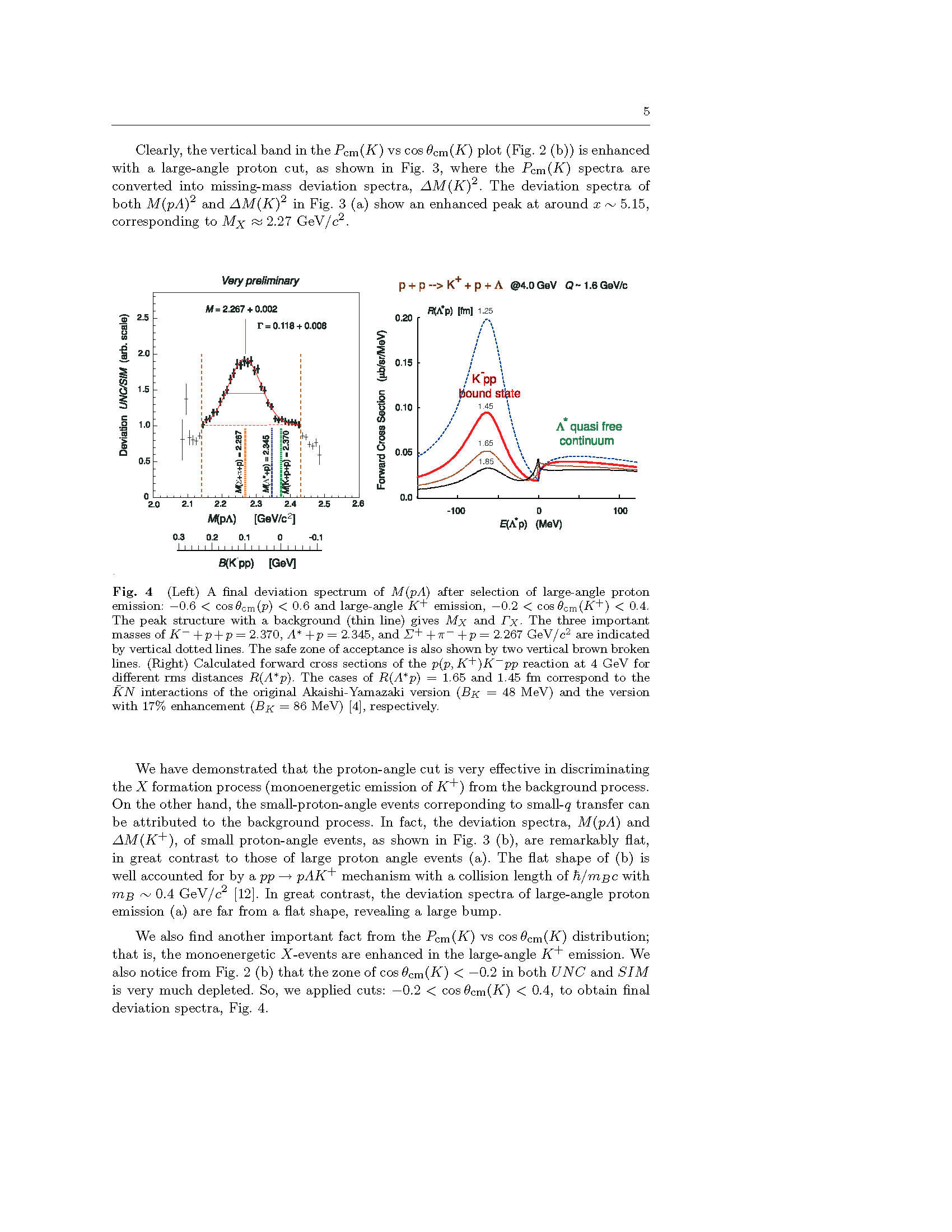 DISTO
B.E. = 103MeV
G     = 118MeV
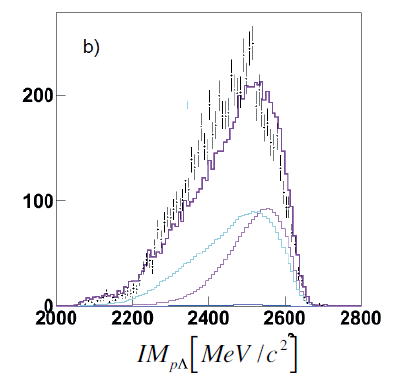 HADES
[Speaker Notes: ハデスも入れる
岡村さんも]
19
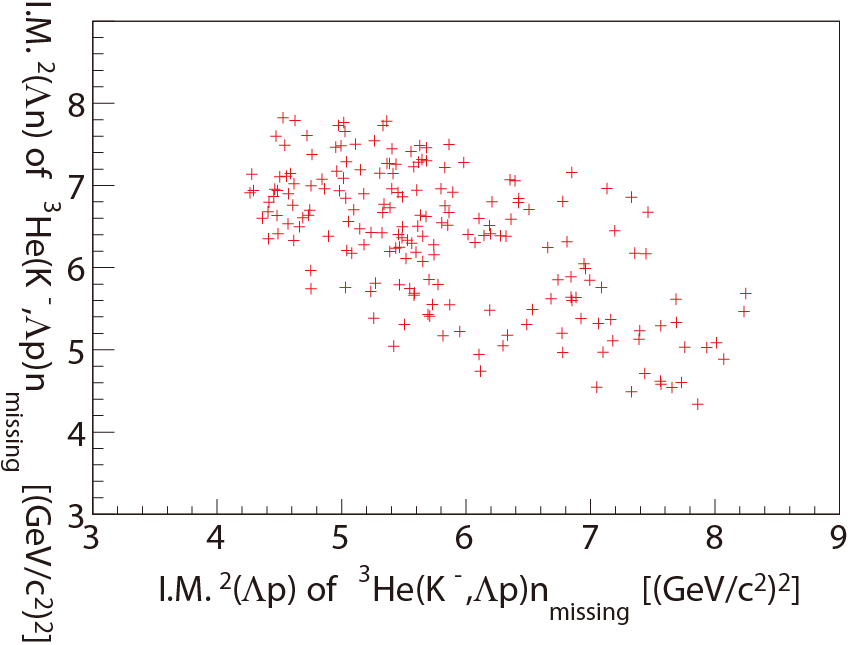 20
3He(K-,LpnNC) reaction
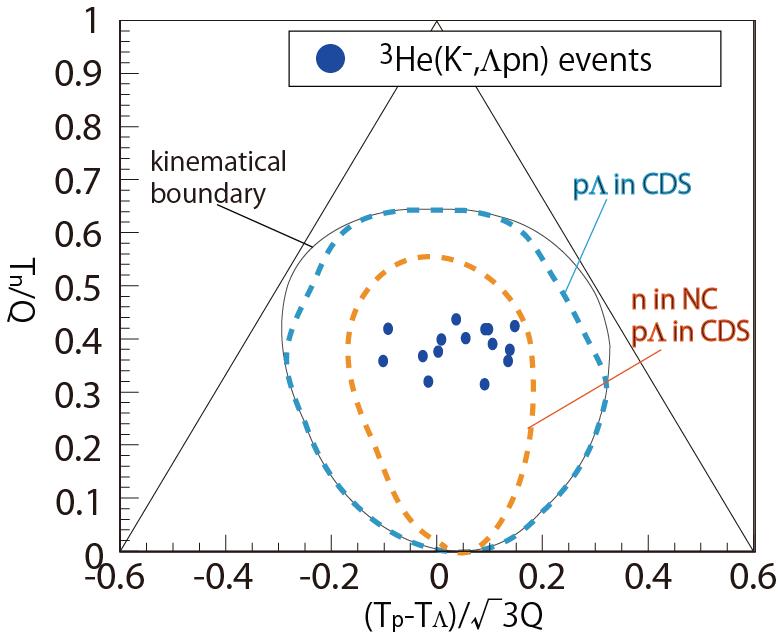 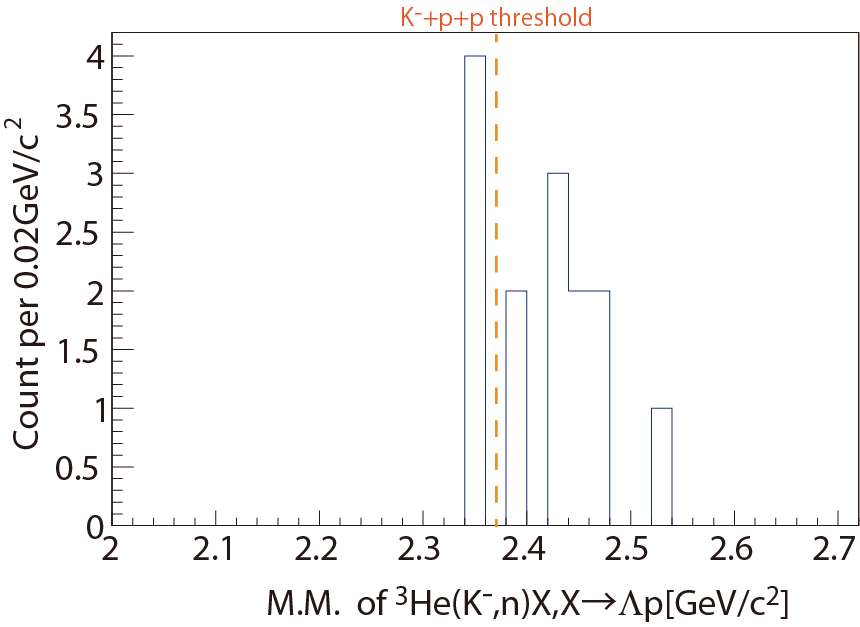 Events are less than 20
21
Beam line performance
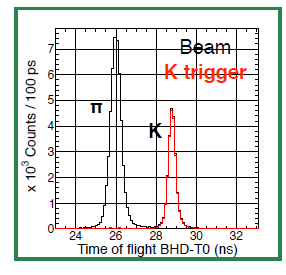 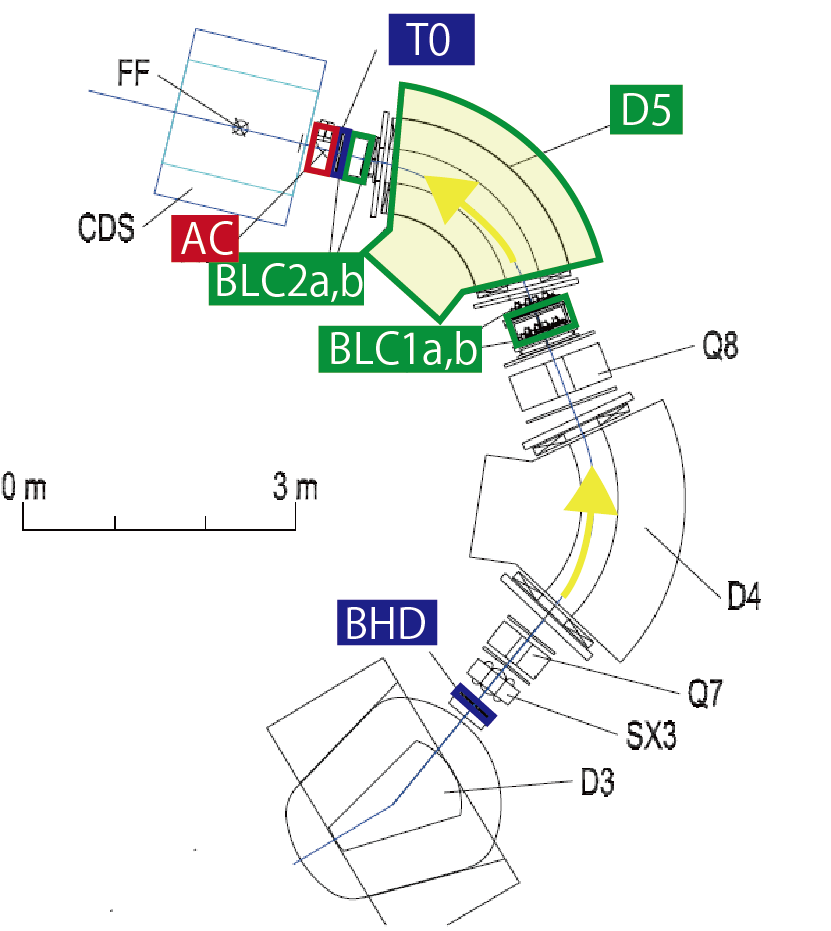 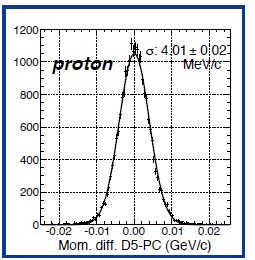 K/p ratio: 0.45
sbeam ~2MeV/c @1GeV/c
22
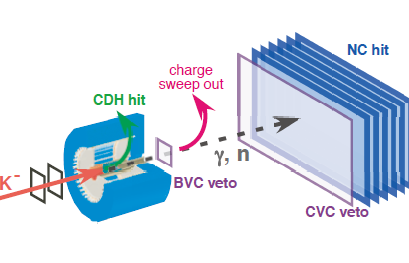 Neutron counter
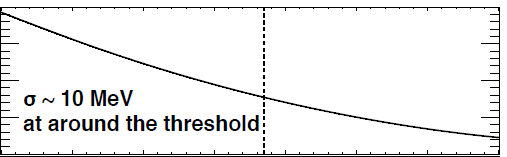 K+p+p
threshold
Resolution [MeV/c2]
20     15        10        5       0
s~10 MeV/c2
@threshold!
2.0    2.1    2.2    2.3     2.4    2.5   2.6    2.7
3He(K-,n)X missing mass[GeV/c2]
Resolution is estimated with width of g  peak
Semi-Inclusive 3He(K-,n)X M.M. spectrum
23
Semi-Inclusive : (CDC-track > 1) is required to determine the reaction vertex
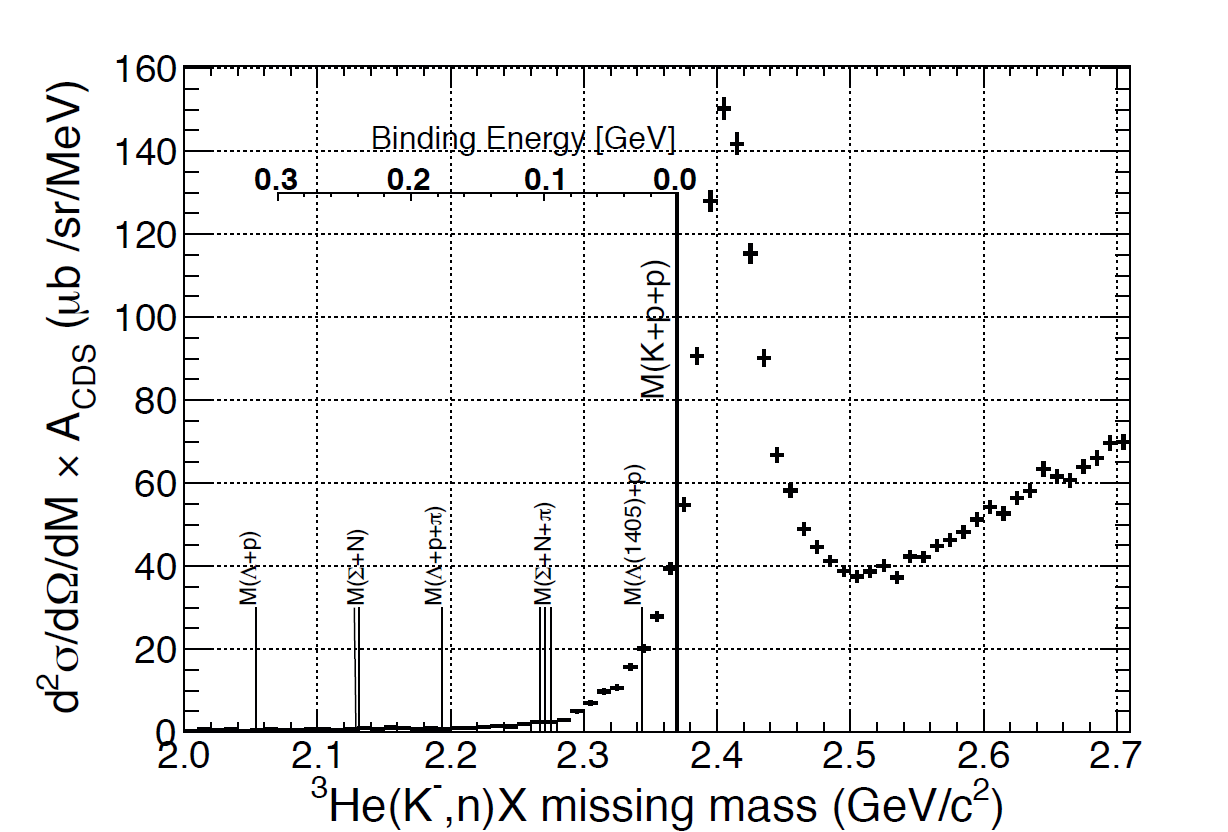 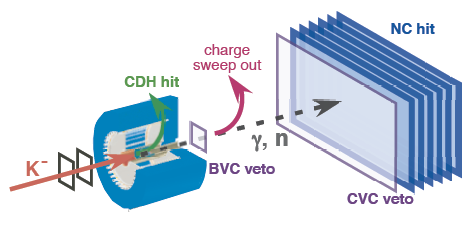 (qlab=0o)
Integrated luminosity of K-+3He: 540 mb-1
Semi-Inclusive 3He(K-,n)X M.M. spectrum
24
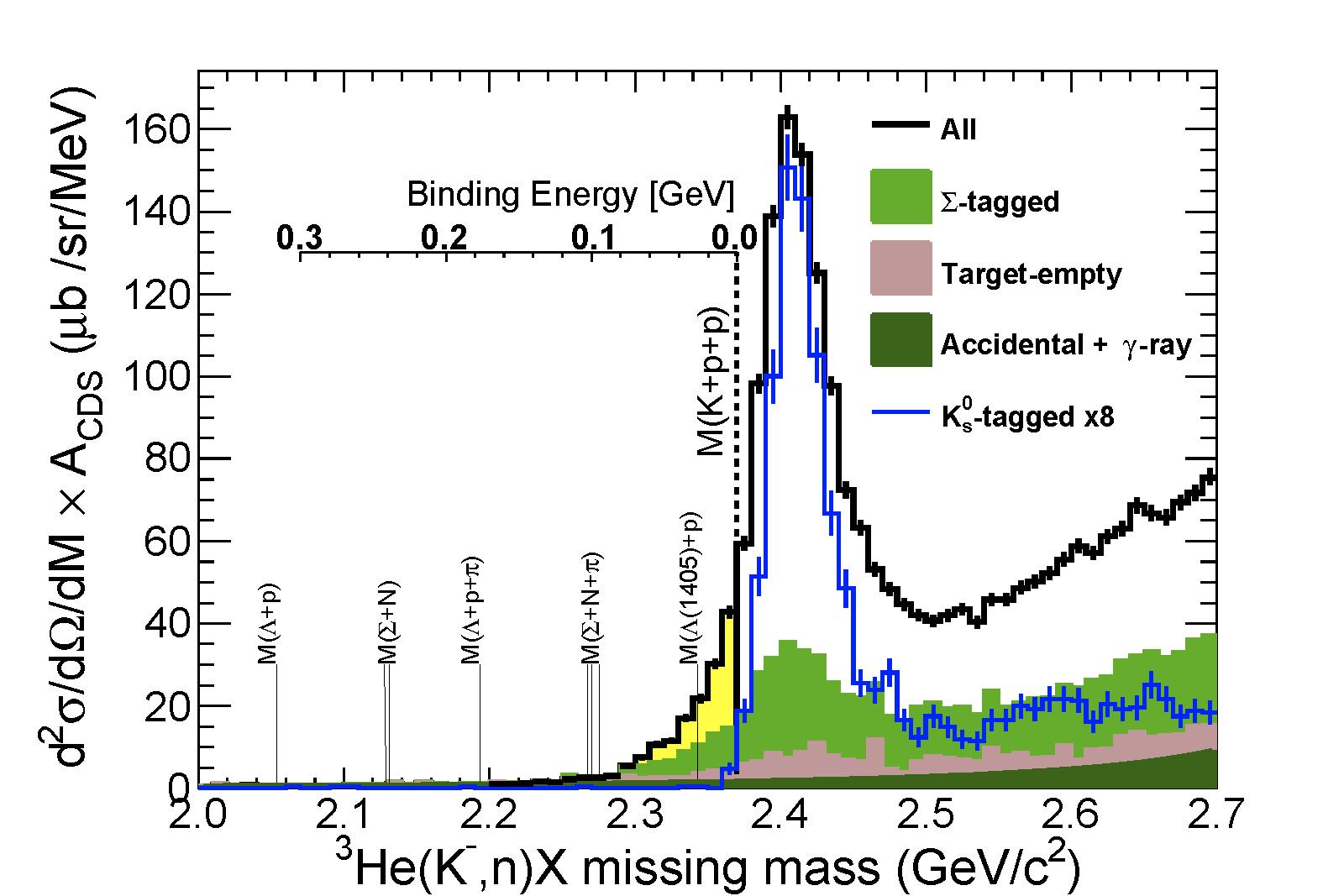 (qlab=0o)
excess
DISTO/FINUDA
CANNOT be explained by any experimental effects nor well-known “elementally” processes
3He(K-,n): non-mesonic 2NA?
25
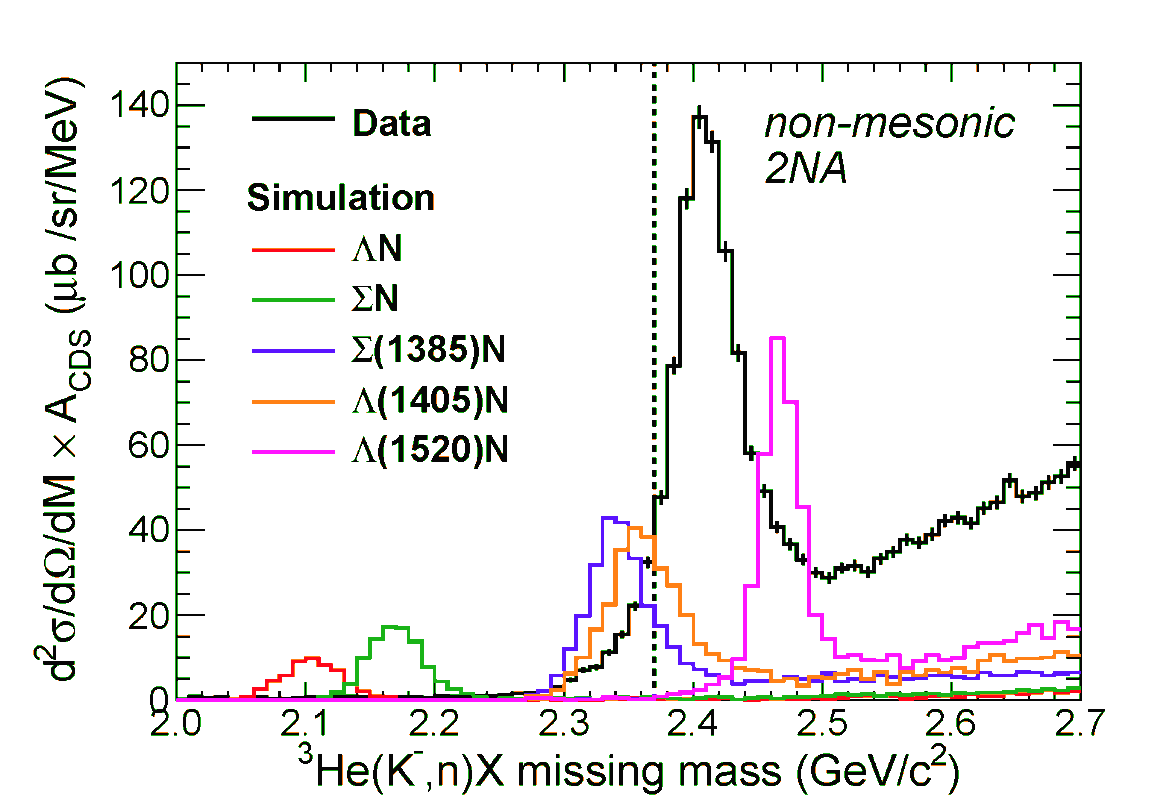 BW shape with
PDG values
non-mesonic-2NA reactions
K-+3HeY(*)+N+Ns
LN/SN branches are negligibly small!
large contribution of Y* branches?
Spectral shape of L(1405) is “simple BW with PDG values”
reproduce the excess with L(1405)n of ~5mb/sr
3He(K-,n): deeply-bound K-pp search
26
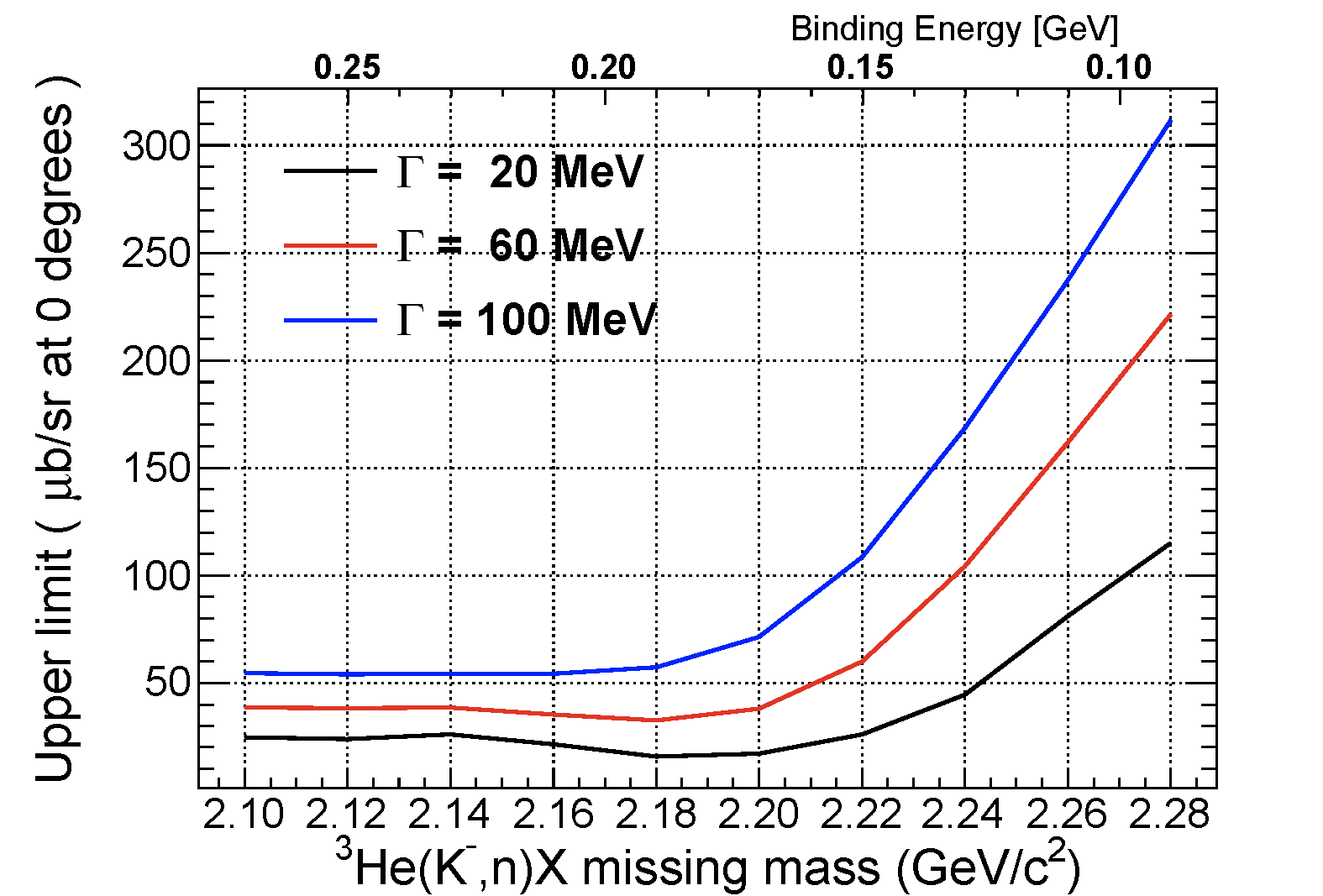 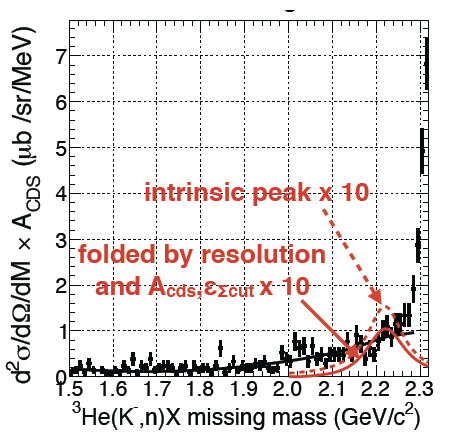 DISTO
FINUDA
No clear structure was found in B.E. ~ 100 MeV/c2
95% C.L. of ds/dW(qlab=0o) is ~0.3 mb/sr
27
Decomposition of “missing neutron” region
3NA Lpn              ~75%
3NA S0pn            ~20%
3NA Lpnp           ~4%
else(i.e2NA+p)    ~1%
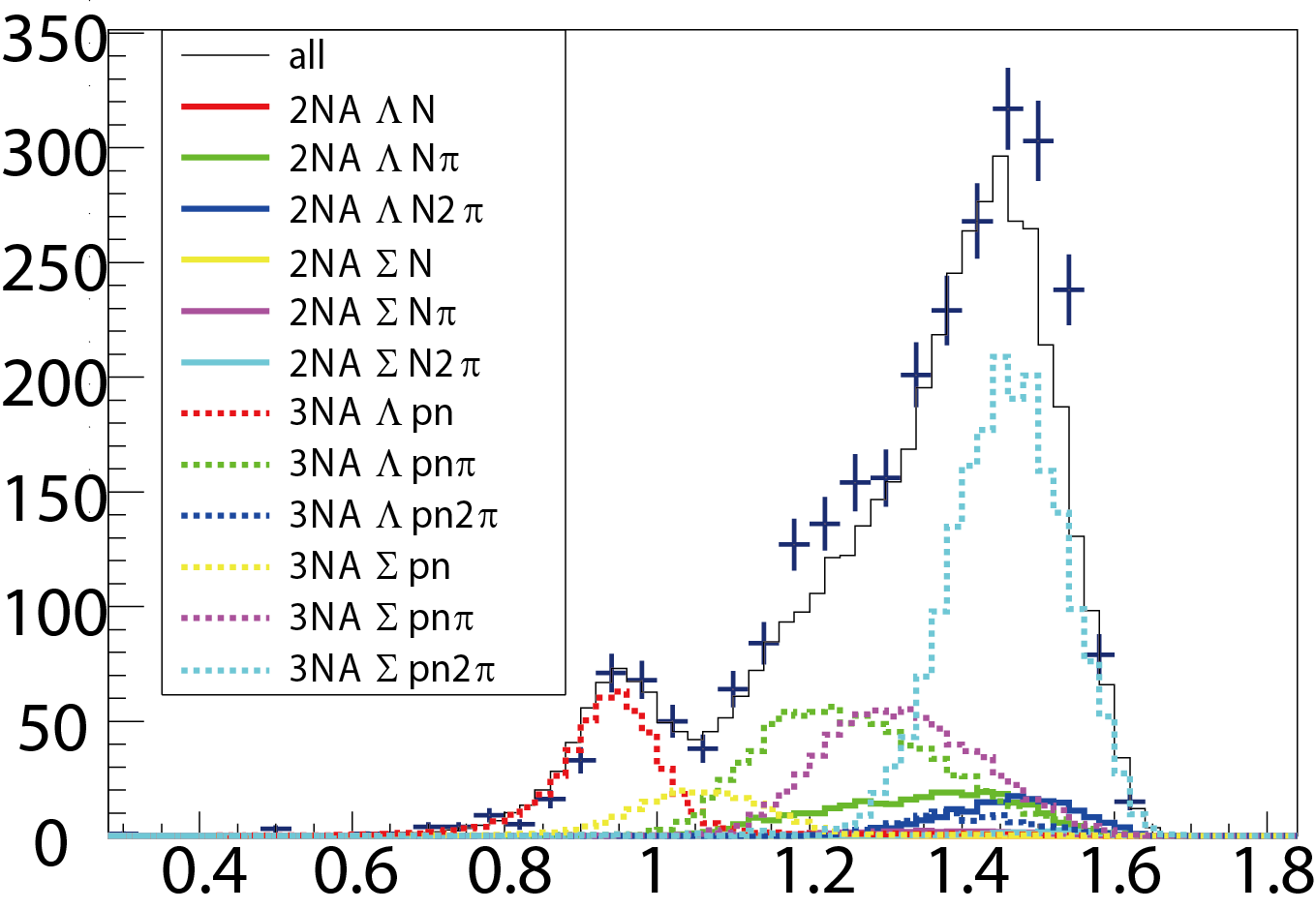 Preliminary
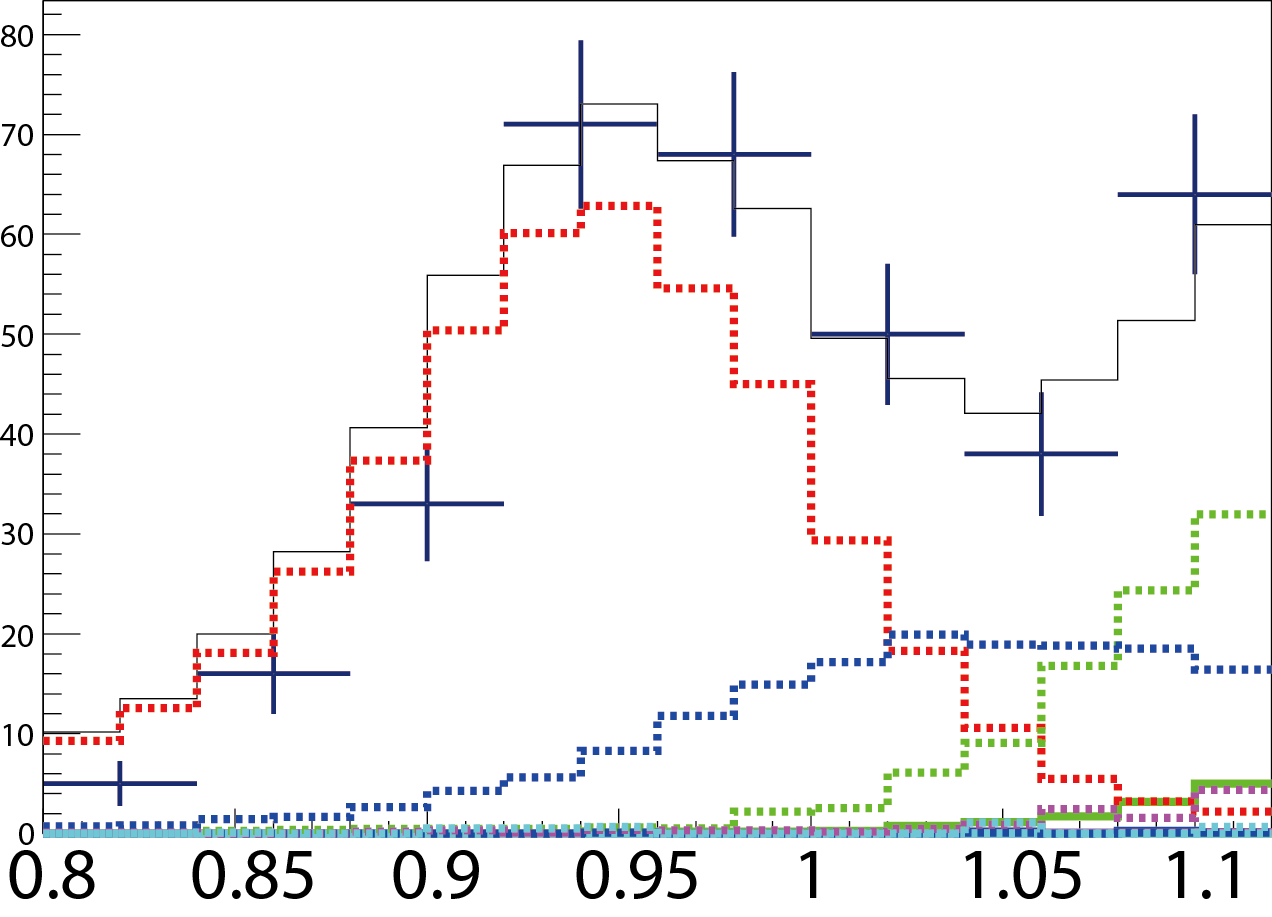 3NA Lpn
M.M of 3He(K-,Lp)X [GeV/c2]
Preliminary
3NA Lpnp
3NA S0pn
Fitting 3NA/2NA + p events produced MC
M.M of 3He(K-,Lp)X [GeV/c2]